경상북도 인공지능 산업 
전문인력 양성 교육프로그램
“경상북도 산업체, (예비)스타트업, 연구기관 엔지니어를 
위한 실무 기술 교육 과정 운영”

1. 최고수준의 전문가 교수 강사진과 실습조교가 이끄는 강의
2. 인공지능 분야의 핵심을 이해하여, 실제 현업에서 인공지능 적용 가능 영역을 
   발굴 및 해결을 주도할 수 있는 인재 양성
3. 필수적인 프로그래밍부터 최신 딥러닝까지 핵심만 추린 교육과정
4. 이론과 실습의 병행을 통해 인공지능의 개념과 도구 습득에 초점
5. 학습 내용을 바탕으로 AI 관점 문제 발굴 및 AI 적용 가능성, 활용 기법 습득
교육개요
■ 교육기간 
  [기초과정] 2017년 11월 29일(수), 30일(목) / 총 12시간 이론 교육
  [심화과정] 2017년 12월 4일(월) ~ 2018년 1월 4일(화) 
                / 주 40시간, 총 172시간 이론 & 실습 교육 
■ 교 육 비 (※ 교육비 외 식비, 교통비, 숙박비 등은 교육생 본인 부담)
  [기초과정] 교육비 무료
  [심화과정] 총 500,000원 (※ 심화과정 수료자에 한해 교육비 환급)
■ 교육장소: 포항공과대학교 정보통신연구소
■ 교육문의
   김효주: 054-279-5612, smilehj277@postech.ac.kr
   강수현: 054-279-5615, suhyunkang@postech.ac.kr
교육선발
교육과정
교육과정
■ 전체 강의 일수의 80% 이상을 출석하여야 교육을 수료할 수 있음.
    (단, 경조사 등의 특별한 사유가 있을 경우 증빙서류 제출 시 출석으로 인정)
■ 평가기준 [심화과정에 한함.]    출석 20%, 과제실습 30%, 학습참여도 20%, Final Test: 30%
교육 신청하기
교육 문의하기
* 심화과정 신청자의 경우 교육 신청 후 필히 아래의 서류를 추가적으로 제출해 주십시오. 
** 심화과정 입과지원서는 교육생 및 교육생 소속 기관의 요구사항을 파악하여 맞춤형 교육
     커리큘럼 구성에 필수적인 부분이니 반드시 제출해 주시기 바랍니다.
   ■ 추가 제출 서류: 입과지원서 (양식 다운로드) 1부, 재직증명서 1부
   ■ 제출 방법: 담당자(김효주, E. smilehj277@postech.ac.kr)에게 E-mail 제출
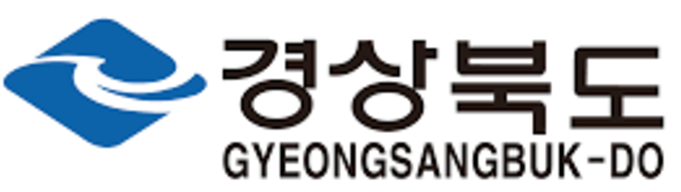 주최)
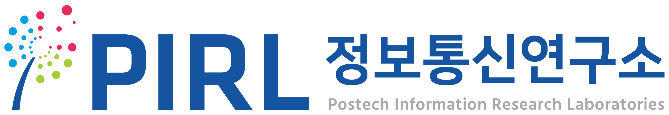 주관)
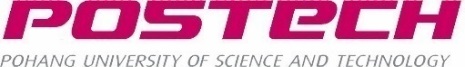